Alkaa to 20.3. klo 13.00-15.00 Porrassalmenkatu 26, Mikkeli (Etelä-Savon Muistiluotsi)
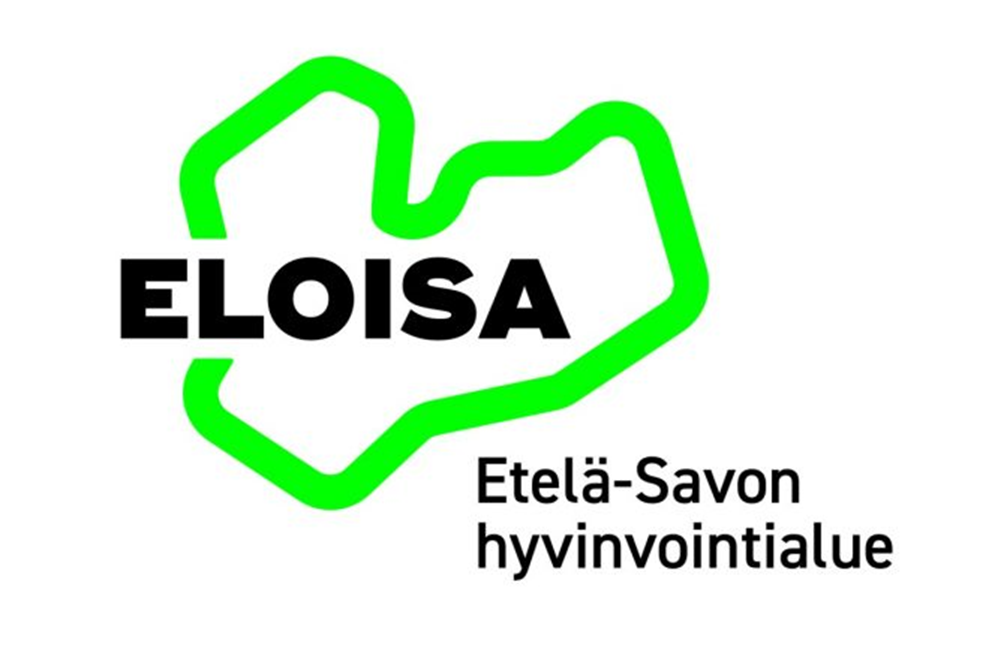 Kouluttajina Päivi Meskanen Eloisa ja 
Riitta Halonen E-S Muistiluotsi

Ilmoittautumiset ja lisätietoja 13.3. mennessä
p. 040 8277353, jarjestoassistentti@esmuistiluotsi.fi
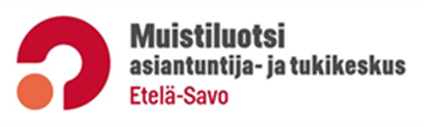 Kunnan logo